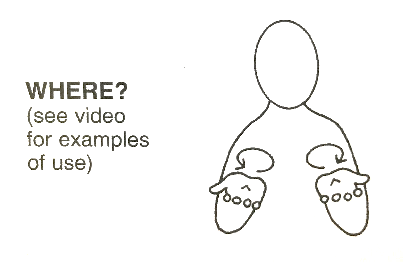 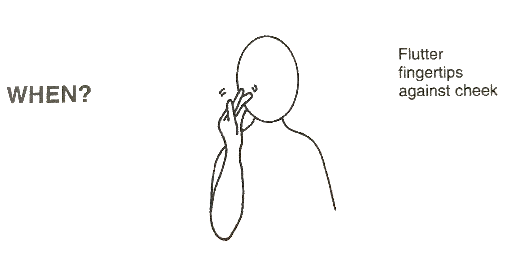 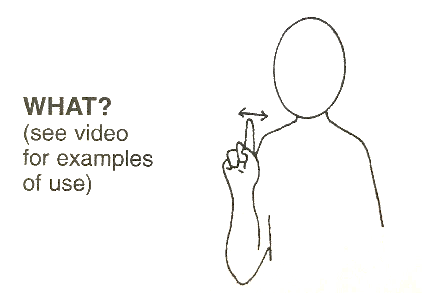 When
Where
What